Topolino e…
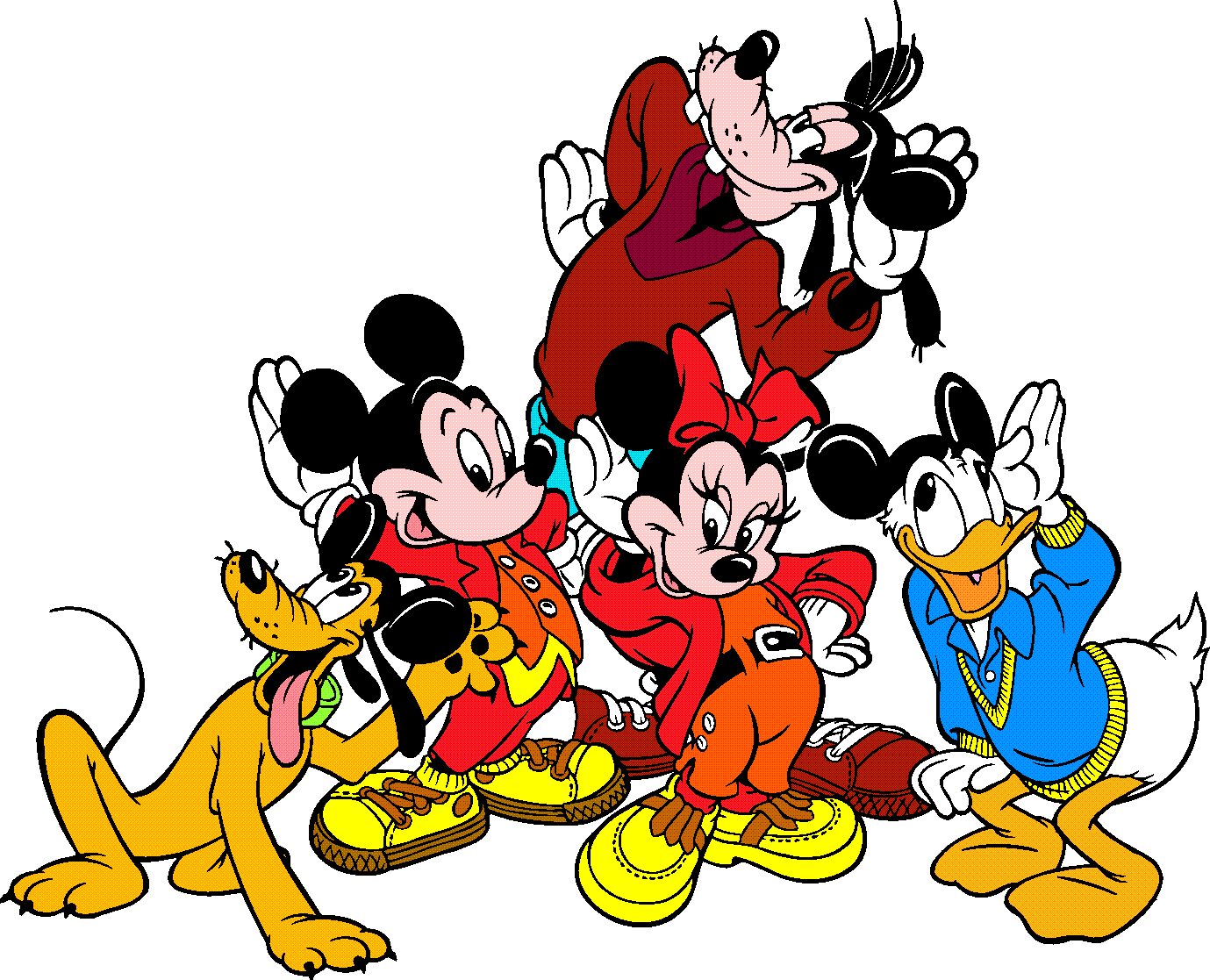 i gradi dell’ aggettivo qualificativo
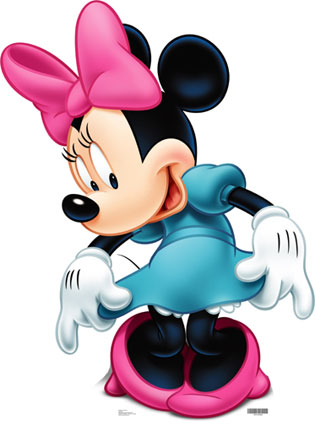 Minnie è simpatica
SIMPATICA
AGGETTIVO QUALIFICATIVO FEMMINILE SINGOLARE
DI GRADO POSITIVO
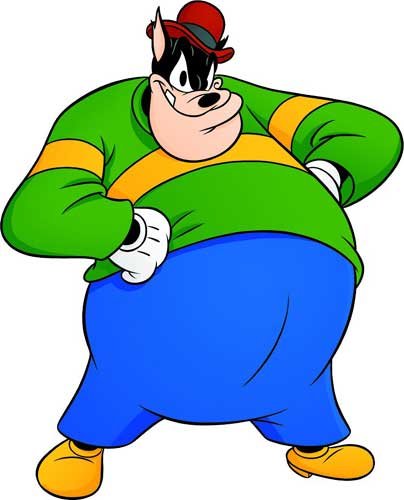 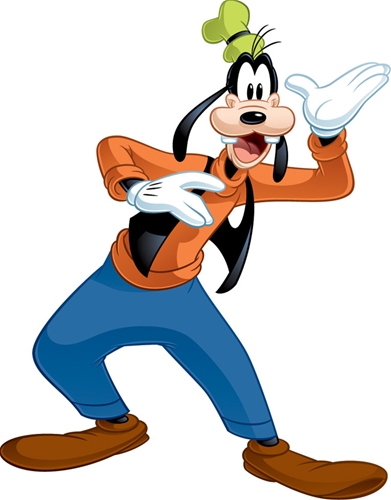 PIPPO E’ PIU’ SIMPATICO DI PIETRO
PIU’ SIMPATICO
AGGETTIVO QUALIFICATIVO MASCHILE SINGOLARE
Di grado comparativo di maggioranza
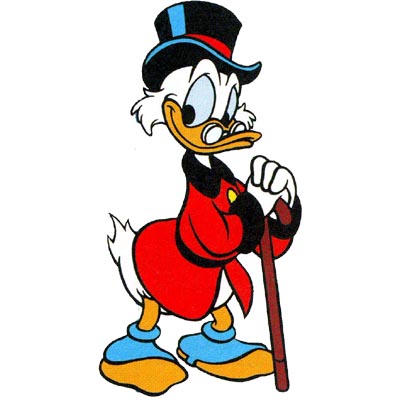 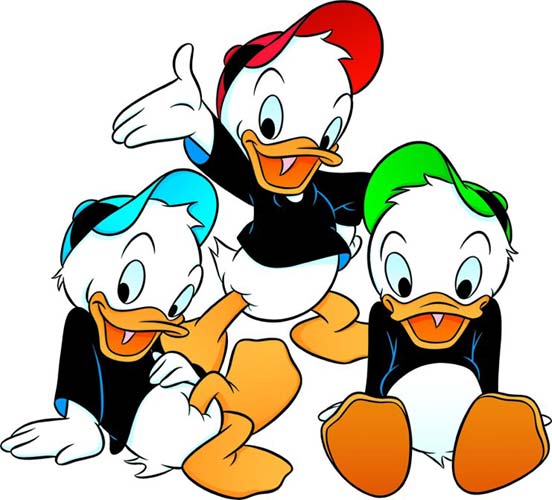 Paperone è meno simpatico di qui quo qua
Meno simpatico
Aggettivo qualificativo maschile singolare
Di grado comparativo di minoranza
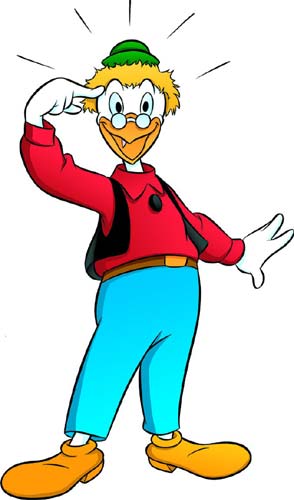 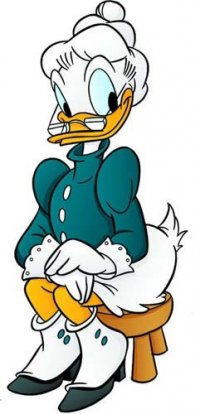 Archimede  pitagorico è simpatico come
Nonna papera
Simpatico  come
Aggettivo qualificativo maschile singolare
Di grado comparativo di ugualianza
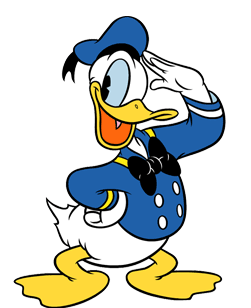 PAPERINO è IL PIù SIMPATICO
IL Più SIMPATICO
AGETTIVO  QUALIFICATIVO, MASCHILE, SINGOLARE
DI GRADO SUPERLATIVO RELATIVO
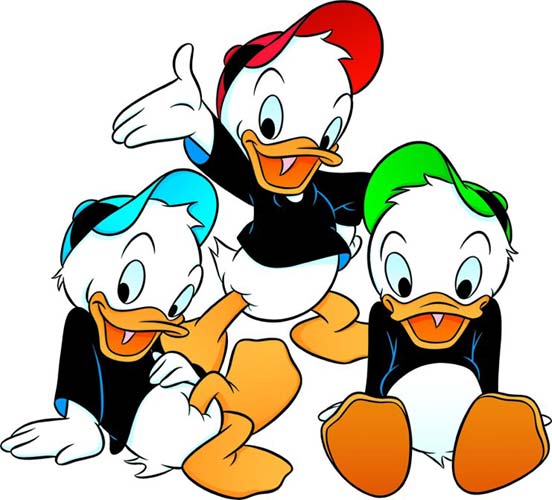 Qui Quo Qua sono simpaticissimi
simpaticissimi
AGGETTIVO QUALIFICATIVO , MASCHILE , PLURALE
Di grado  superlativo assoluto
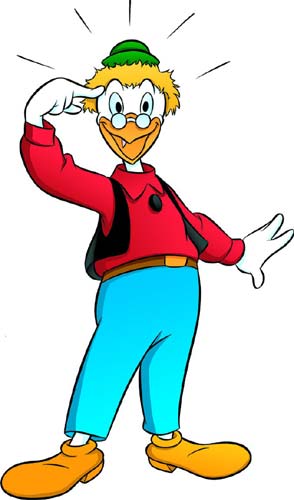 Archimede è  molto simpatico
Molto simpatico
Aggettivo qualificativo , maschile , singolare
Di grado superlativo  assoluto
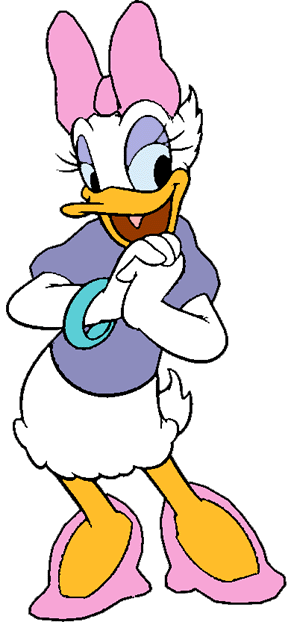 Paperina è simpatica  simpatica
Simpatica simpatica
Aggettivo qualificativo , femminile  , singolare
Di grado superlativo assoluto
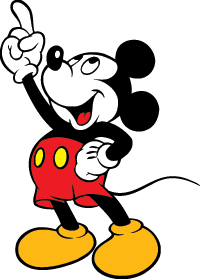 Topolino  è   ultrasimpatico
Ultrasimpatico
AGGETTIVO QUALIFICATIVO , MASCHILE , SINGOLARE
Di grado superlativo assoluto
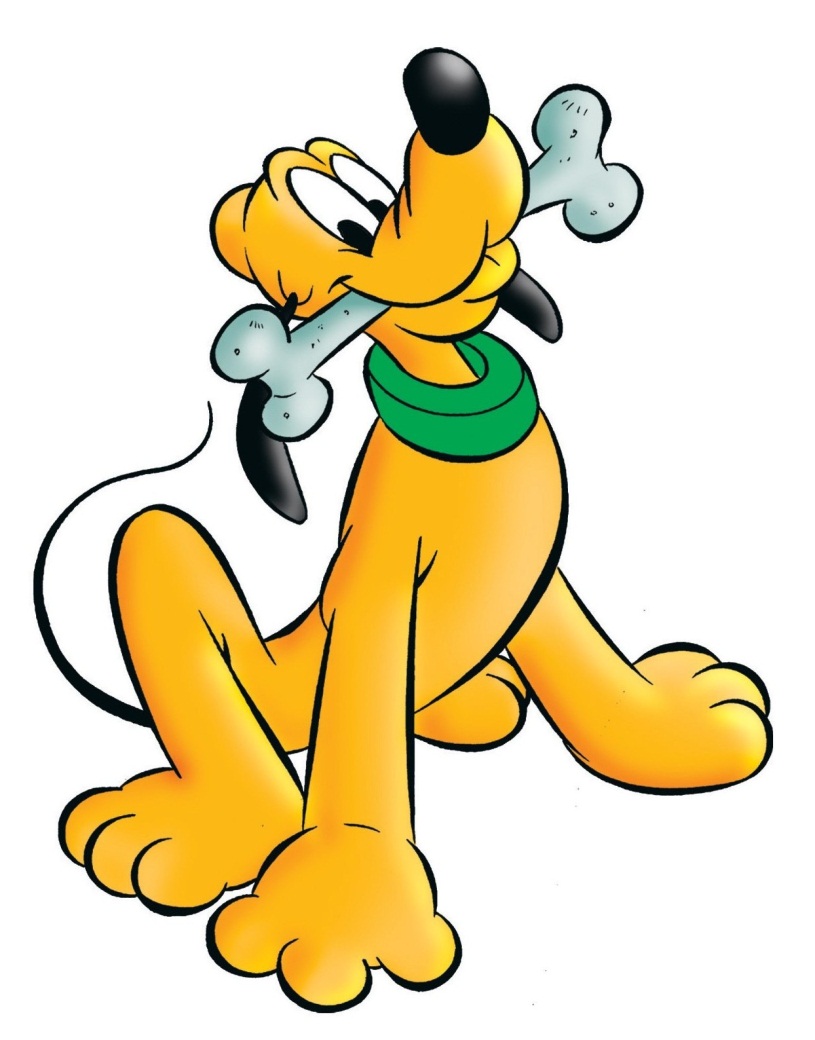 Pluto è  arcisimpatico
Arcisimpatico
AGGETTIVO QUALIFICATIVO , MASCHILE , SINGOLARE
Di grado superlativo  assoluto
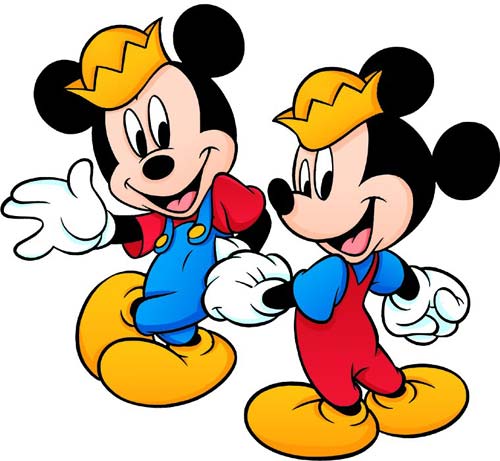 Tip  e Tap sono assai simpatici
Assai simpatici
AGGETTIVO QUALIFICATIVO , MASCHILE , PLURALE
Di grado superlativo assoluto
DI GRADO COMPARATIVO
UGUALINZA
MINORANZA
MAGGIORANZA
SIMPATICO COME
MENO SIMPATICO
Più SIMPATICO
Di grado superlativo
Superlativo assoluto
Superlativo relativo
Simpaticissimo
Il più simpatico
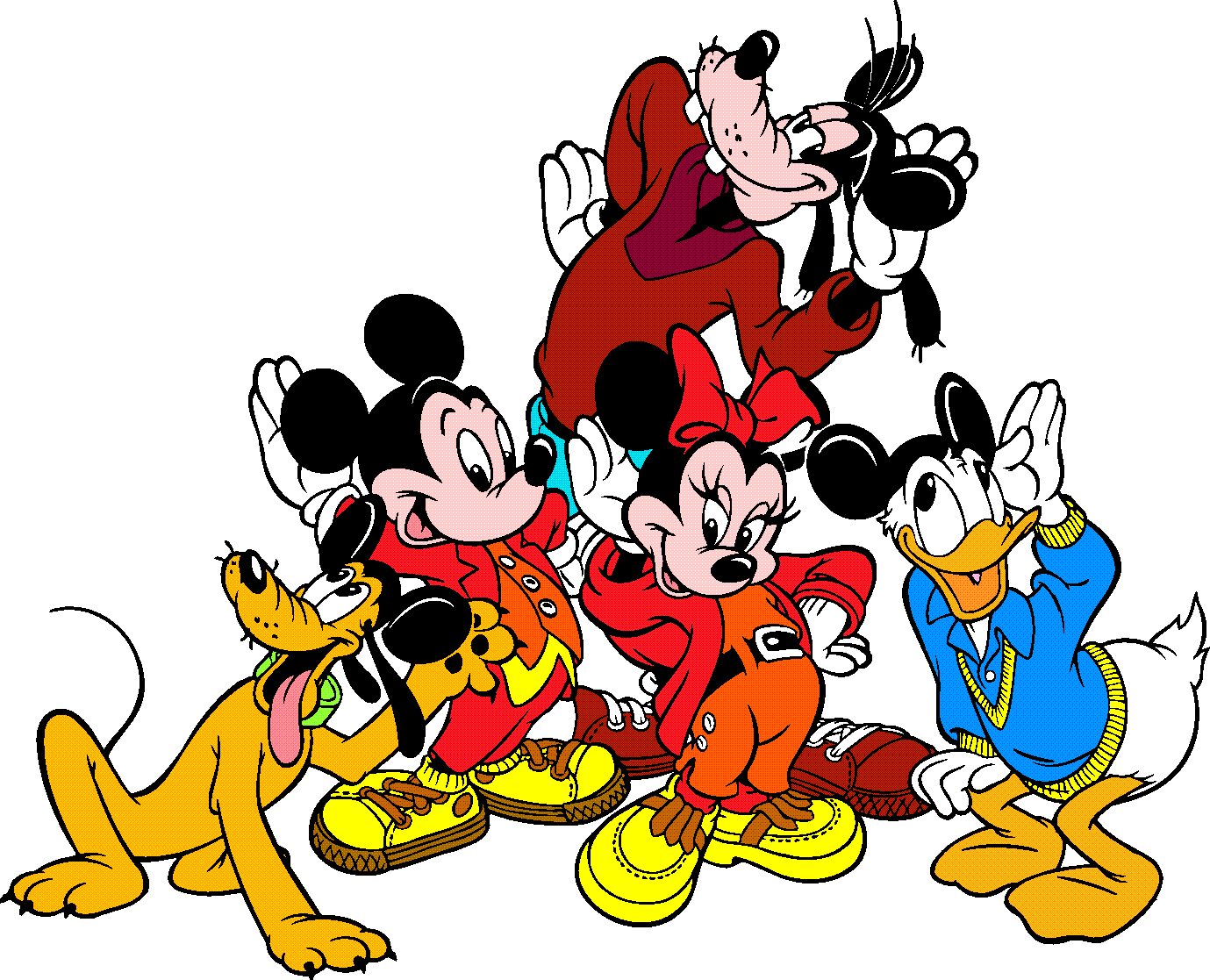 Bye Bye!